小組加分
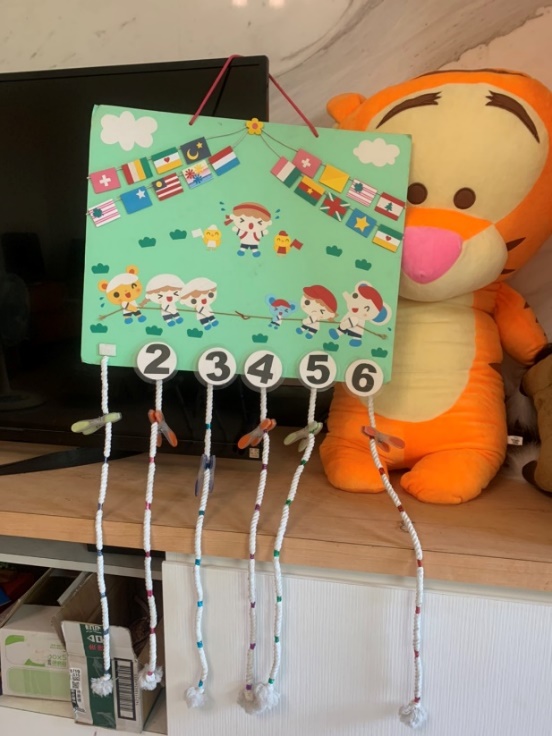 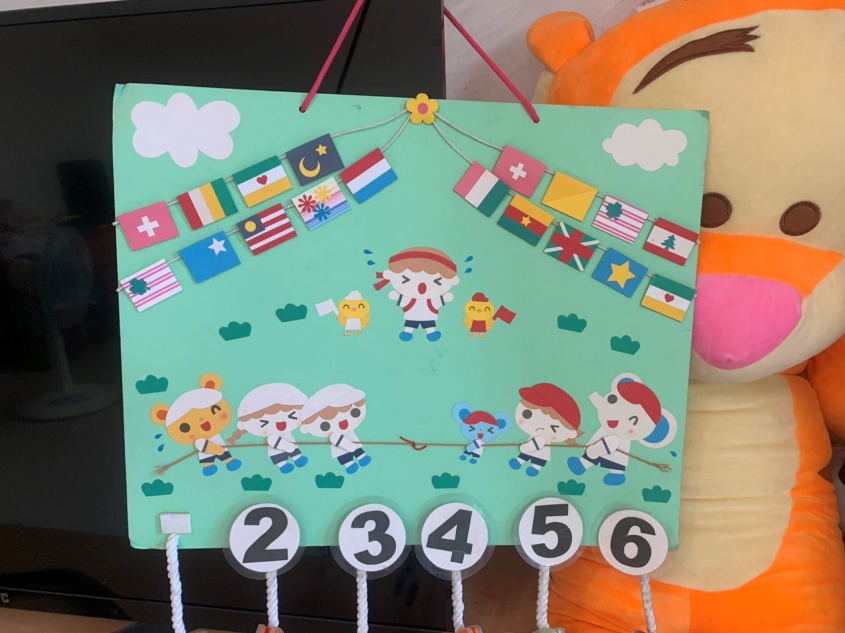 個人加分
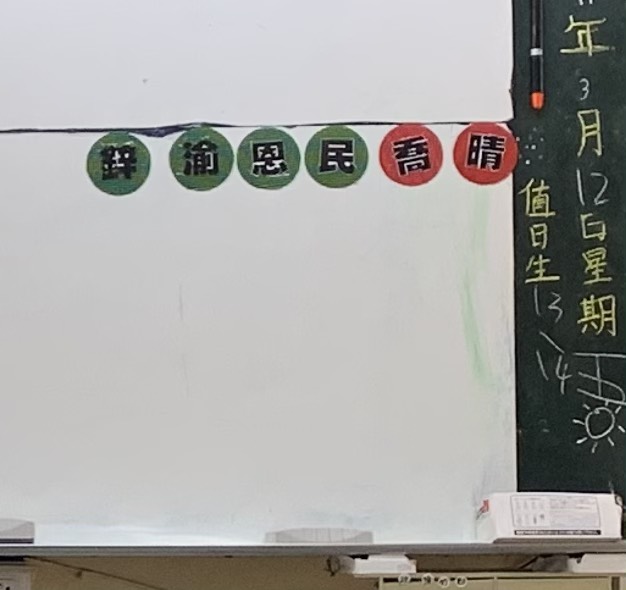